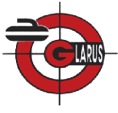 Einladung zum
16. Bon Gusto Cup vom 9. Dezember 2023
www.ccglarus.ch
Sehr geehrte Curlerinnen und Curler,
Gerne möchten wir Euch zum 16. Bon Gusto Cup einladen – das Tagesturnier mit feinen Preisen, Geschenkkörben und allerlei Feines zum Essen und Trinken! Jedes Team erhält einen Preis!
Spielort
Curlinghalle  Buchholz,  Glarus
Samstag, 9. Dezember 2023      Gruppe A:  8.20 Uhr   Gruppe B:  10.00 Uhr
Turnier
Spiele
3 Runden à 6 Ends für alle, dazu Finalrunde mit den 6 besten Teams
Modus
Regeln gemäss aktuellem Turnier-Reglement des CC Glarus (siehe Homepage)
Preise
Naturalpreise für Alle – Feines zum Essen und zum Trinken
Nenngeld
Fr. 260.00  inkl. Mittagessen in unserem Curling-Stübli
Anmeldeschluss  1. Dezember 2023  / Anmeldung per E-Mail an spiko@ccglarus.ch
Mit freundlichen Curlergrüssen
SPIKO Curling Club Glarus